The Tang Hall Local History GroupPresents
Snippets of Layerthorpe Life
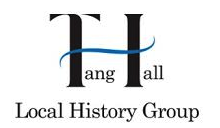 Kelly’s Directory
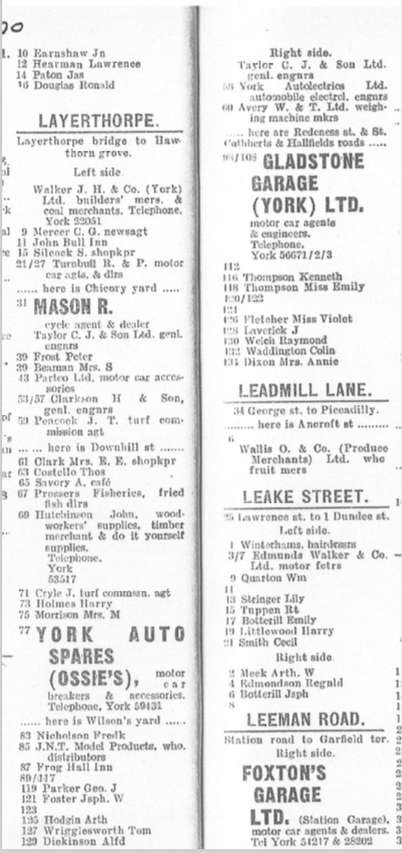 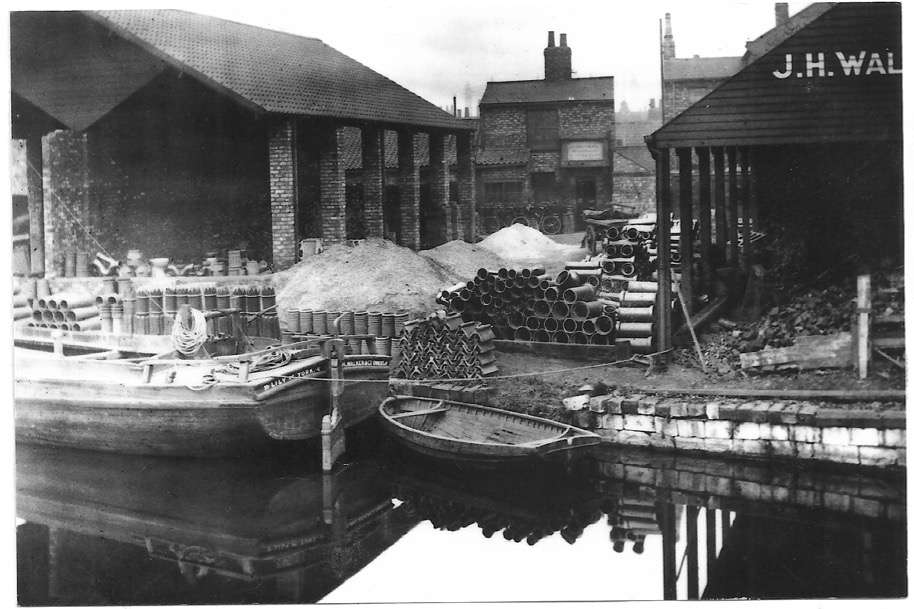 Walkers Yard used to be on the corner of Layerthorpe & Foss Bank, the picture here is taken from Foss Bank
Matilda Moss
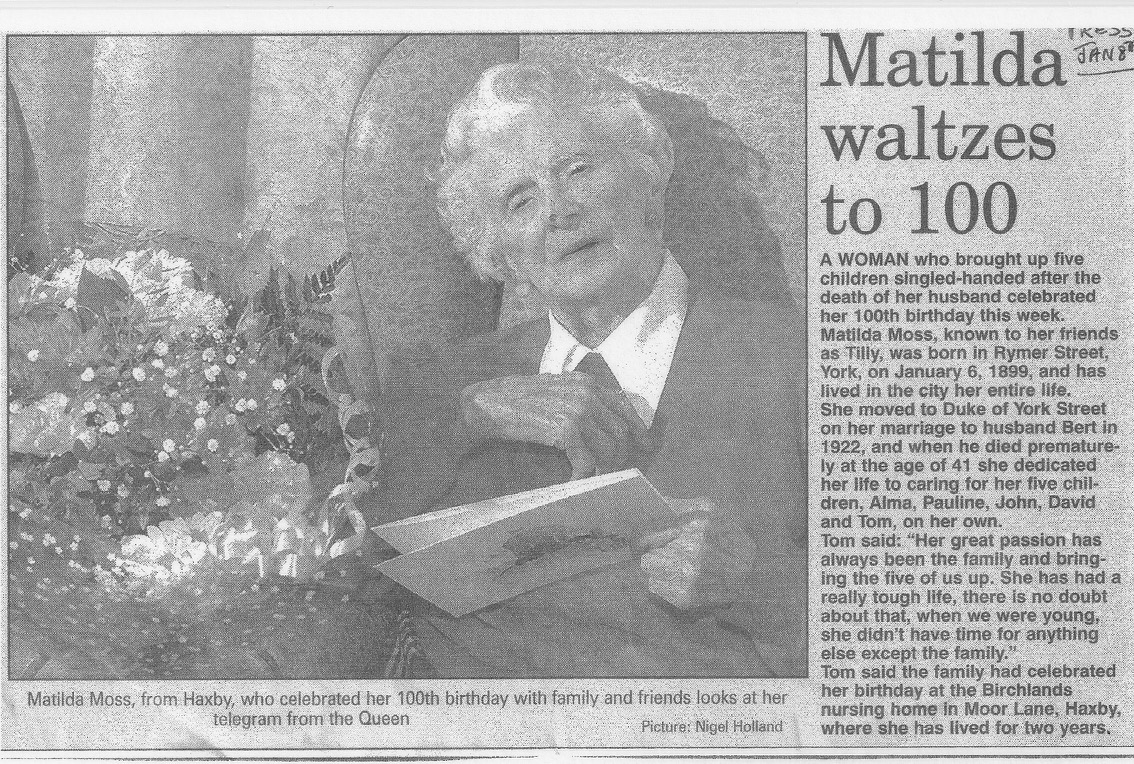 Nellie Nacey
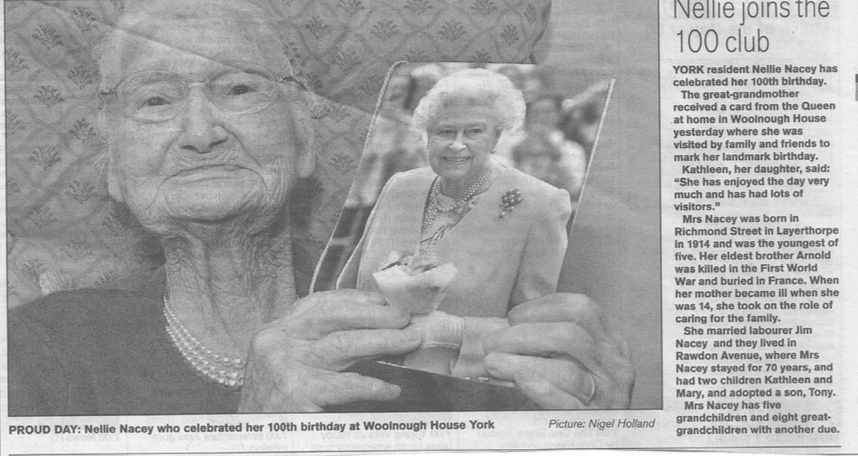 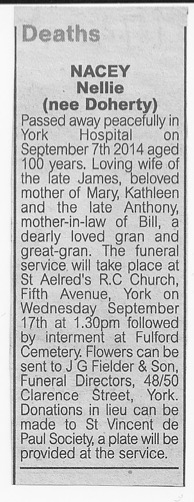 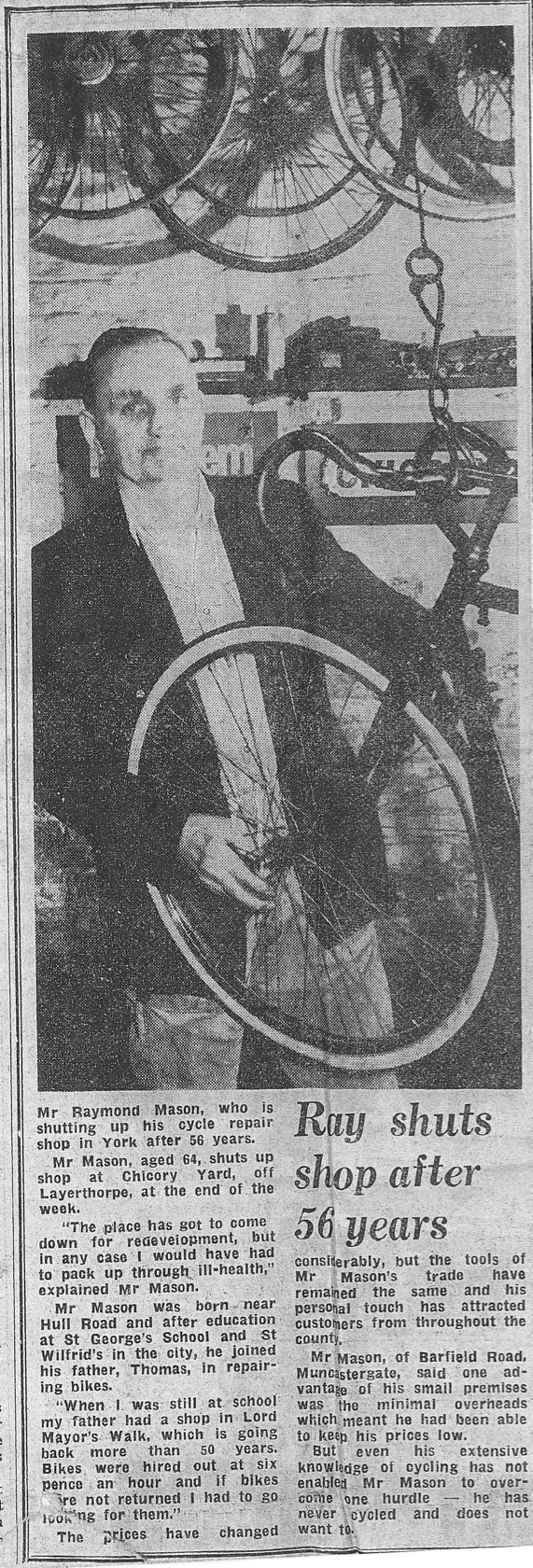 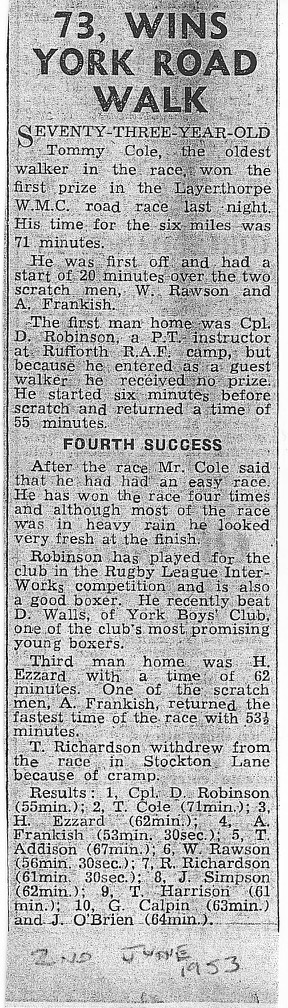 Press Cuttings
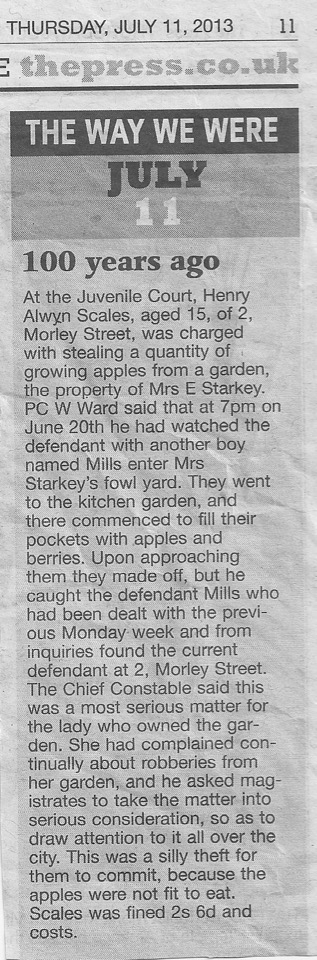 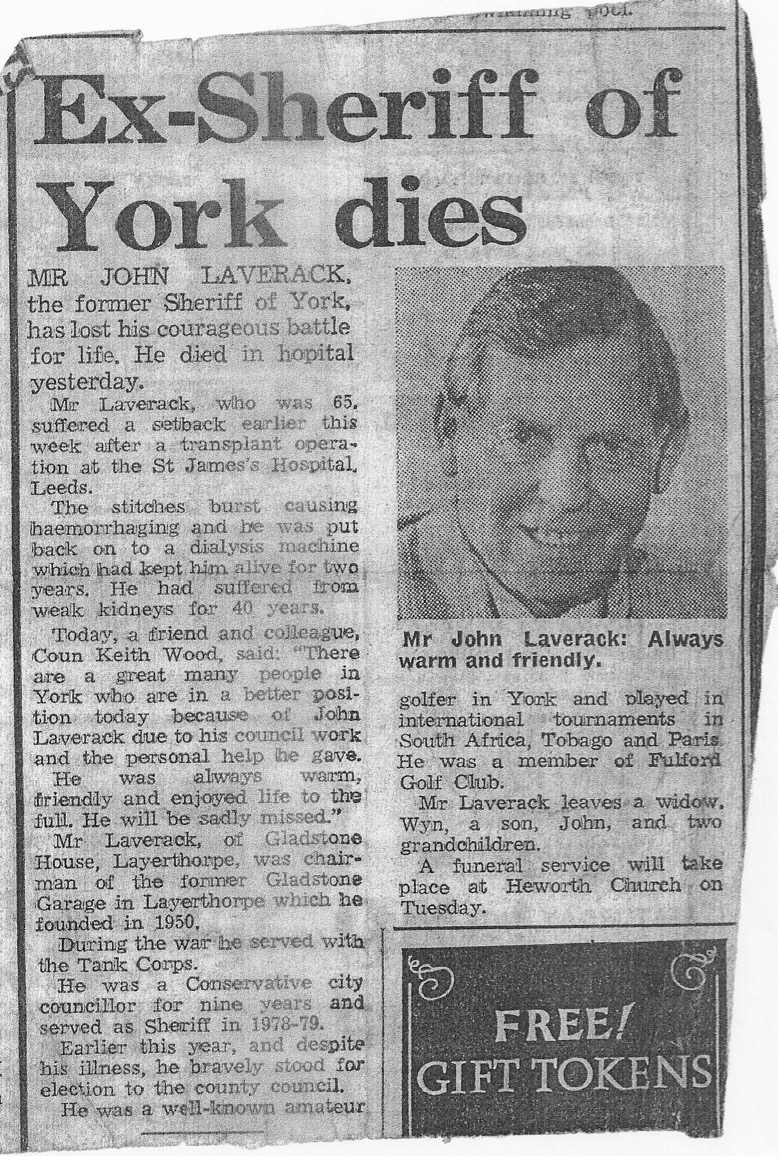 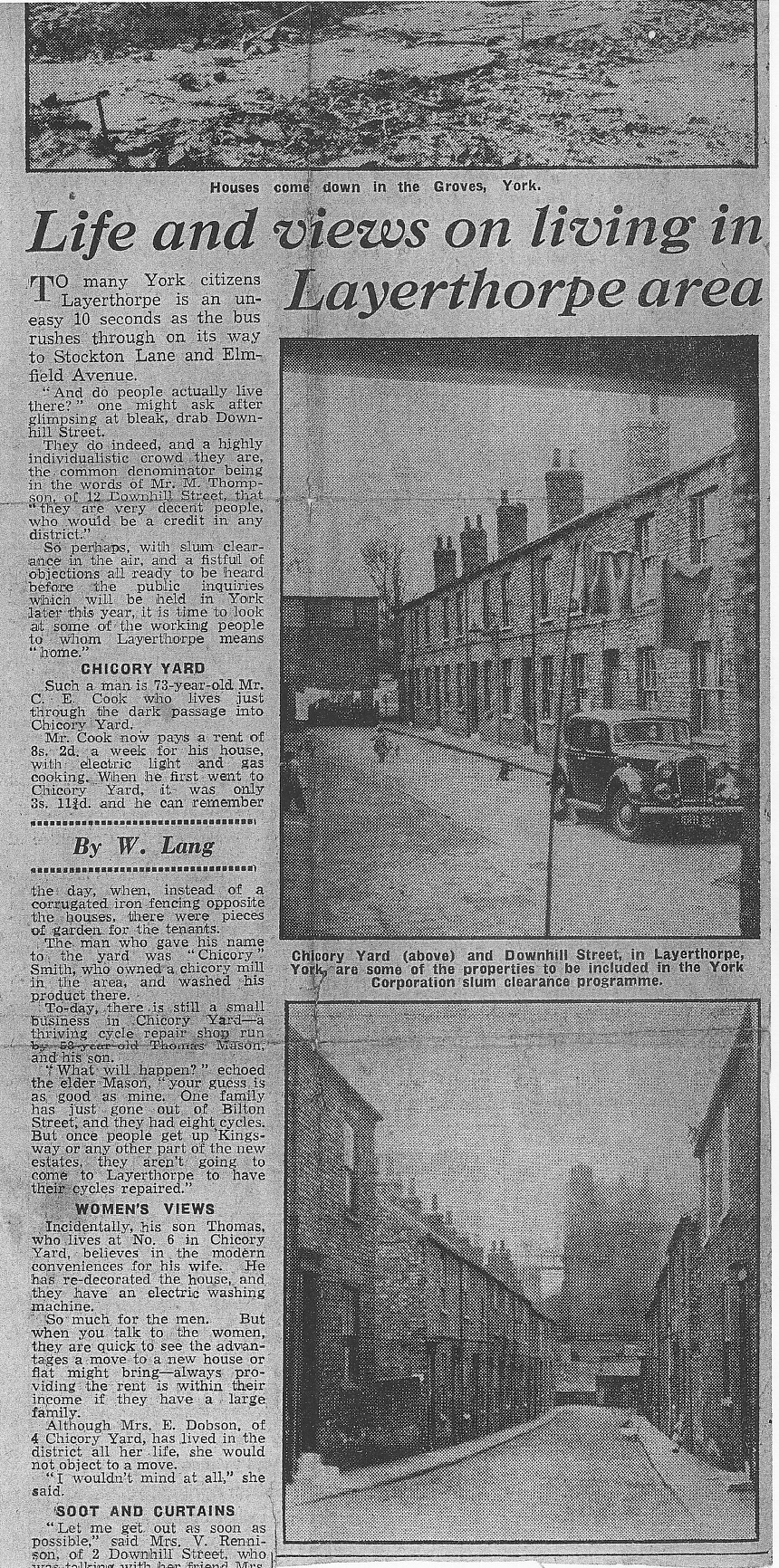 Life in Layerthorpe
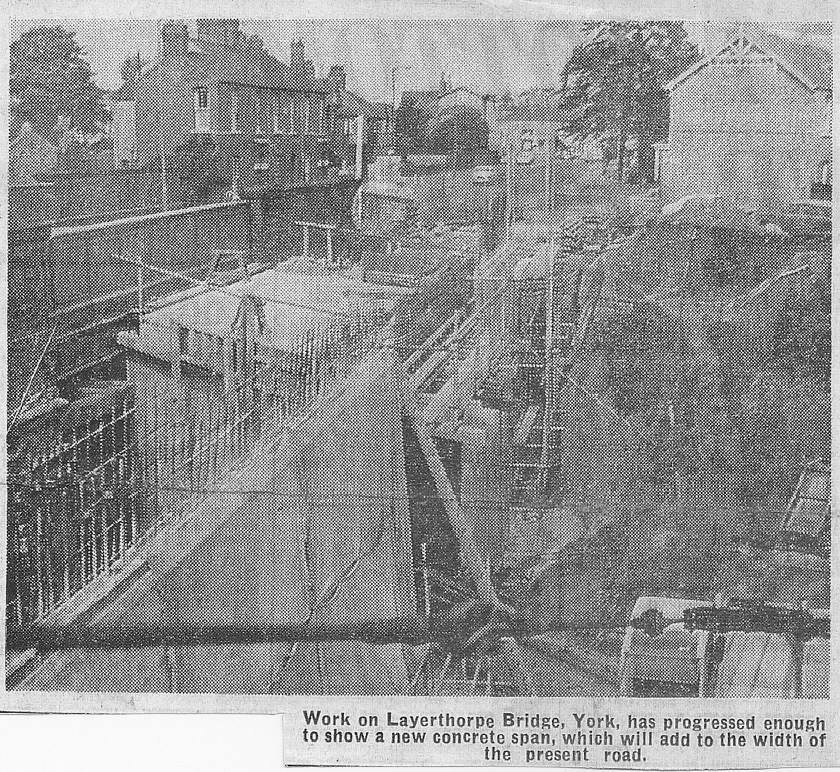 More Press Reports
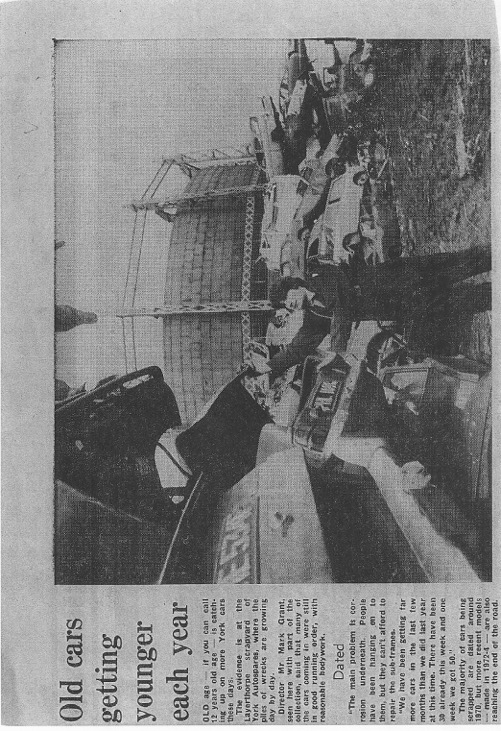 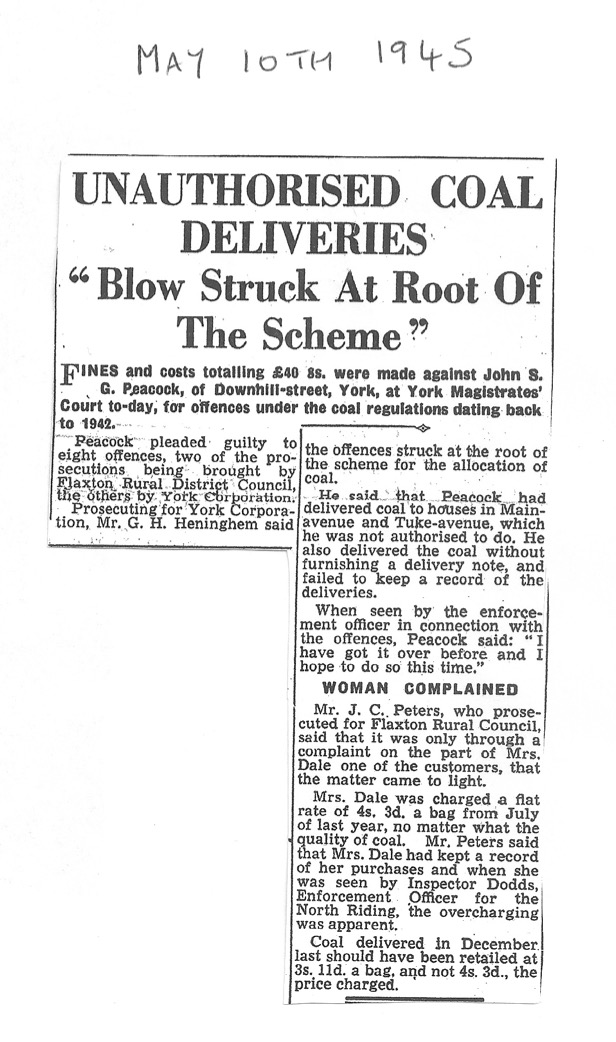 Sell your furniture or your wife
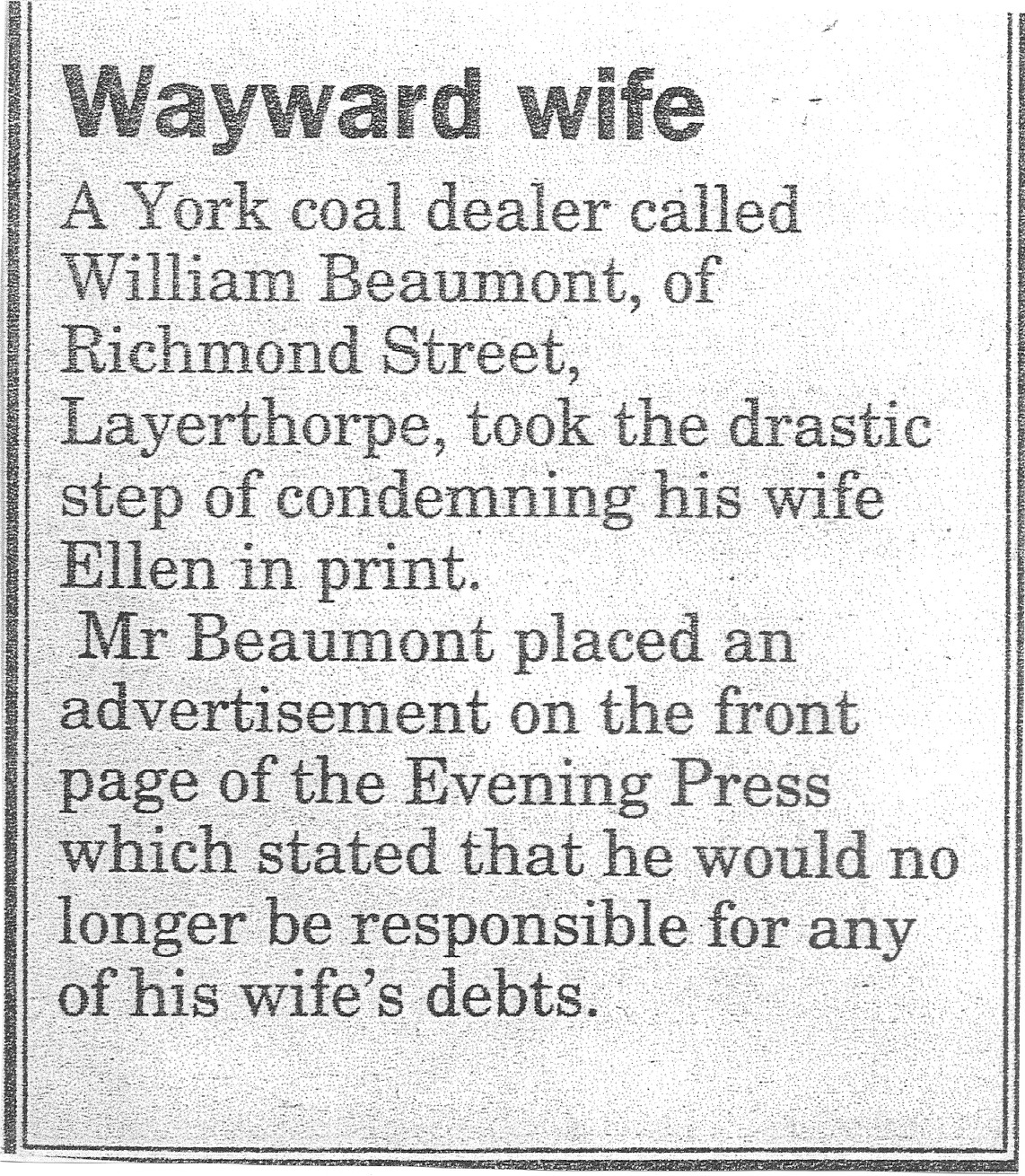 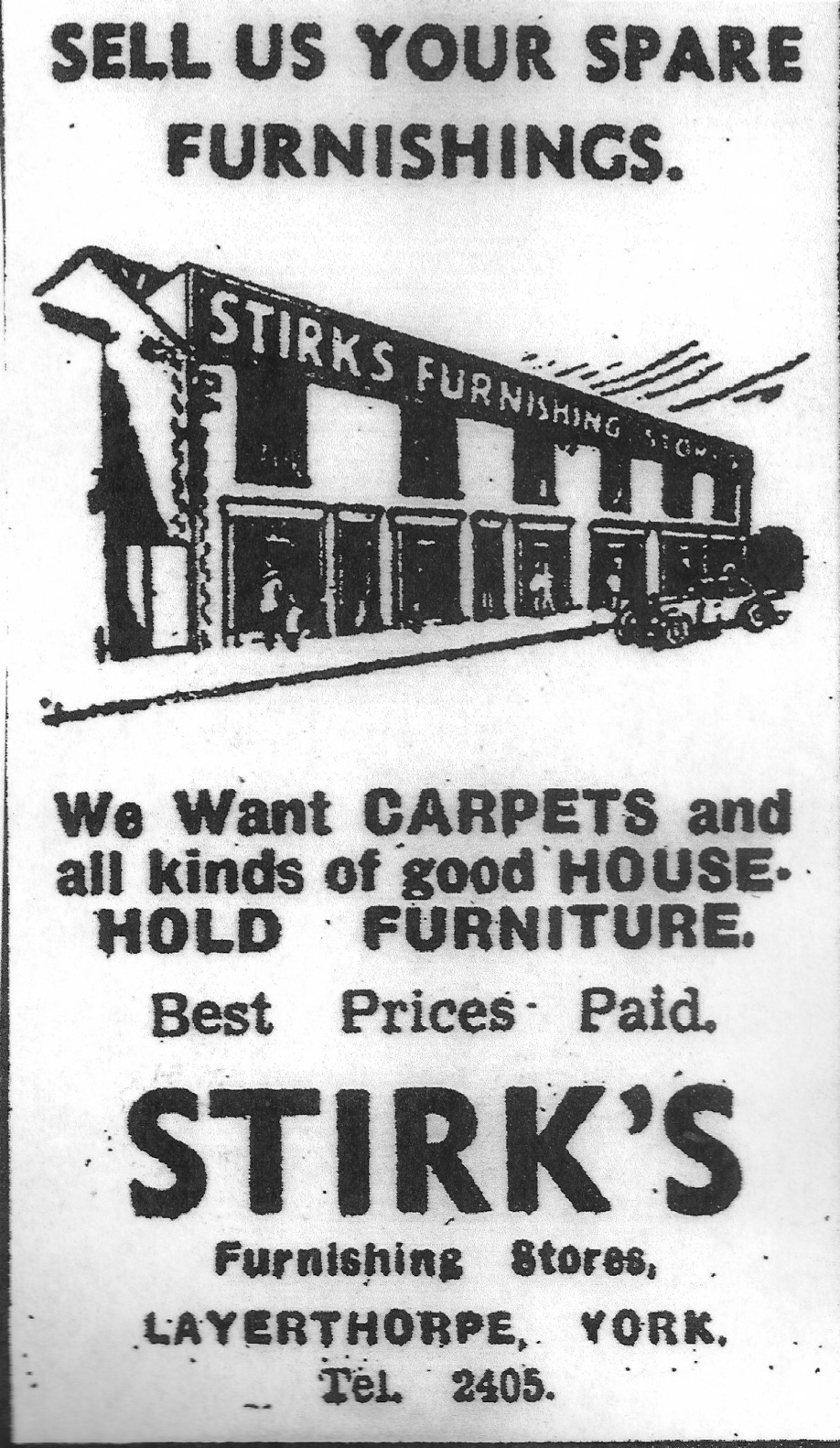 Stirk’s Furnishing Store
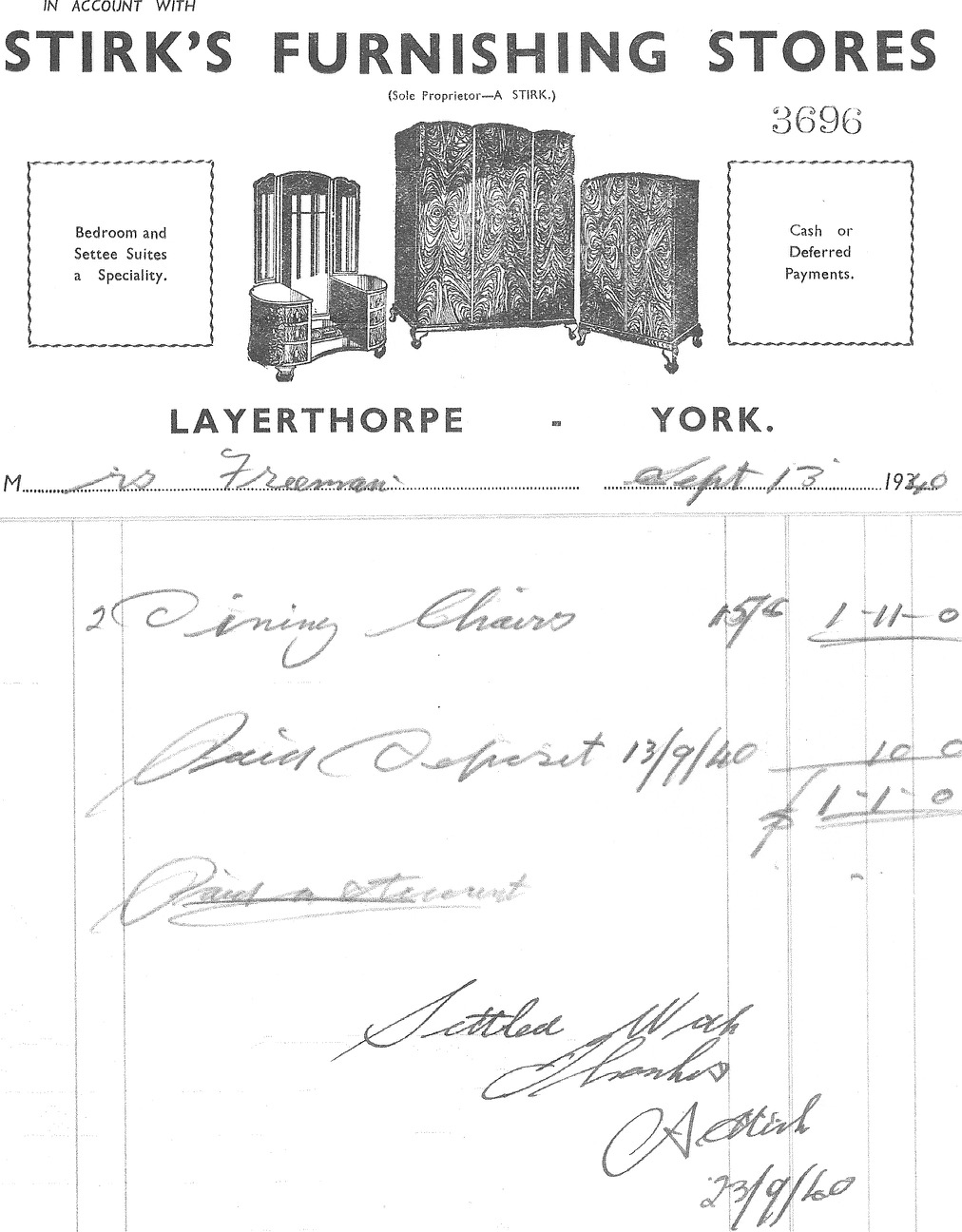 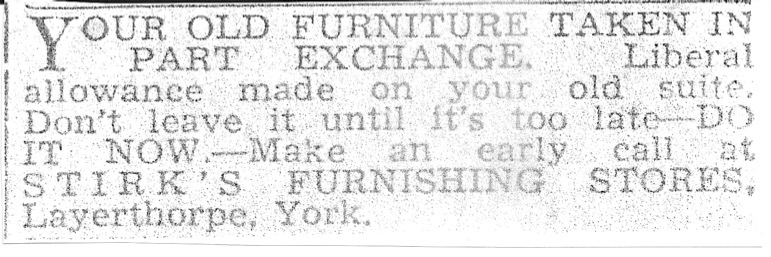 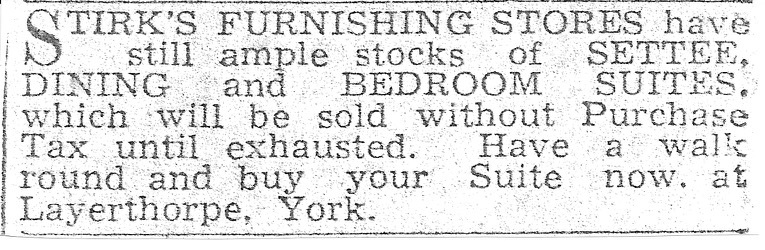 Land for sale at Layerthorpe Grove
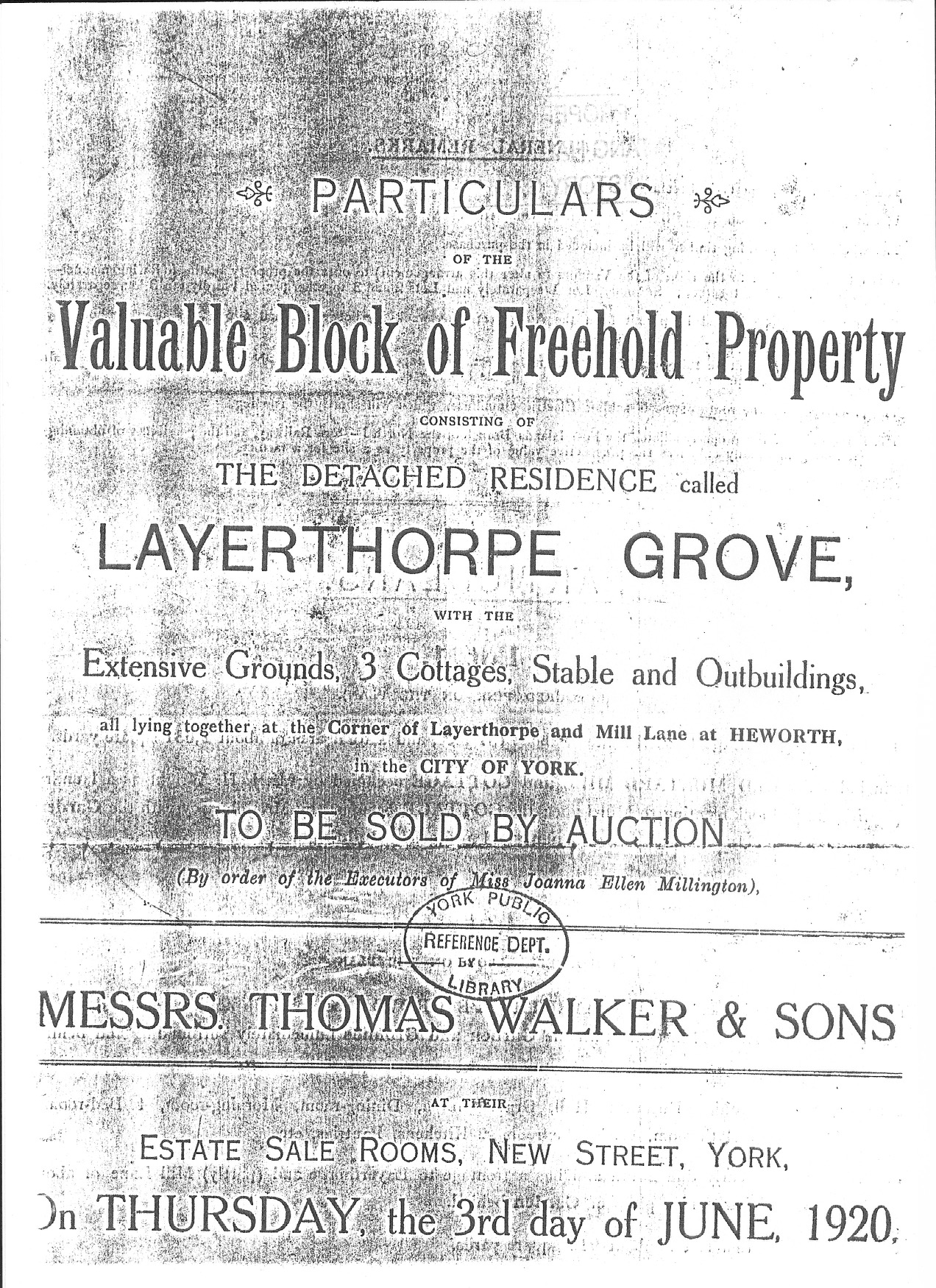 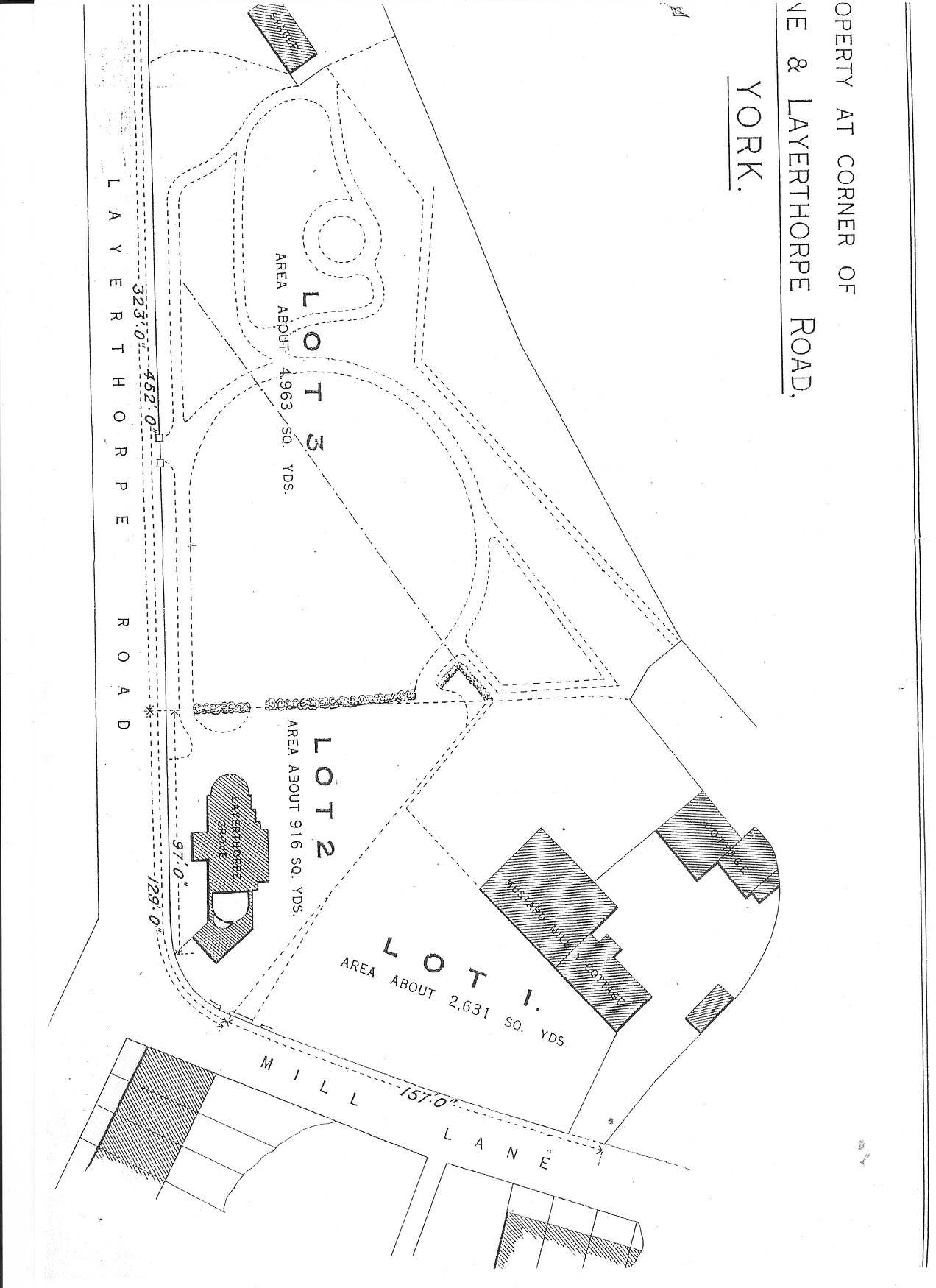 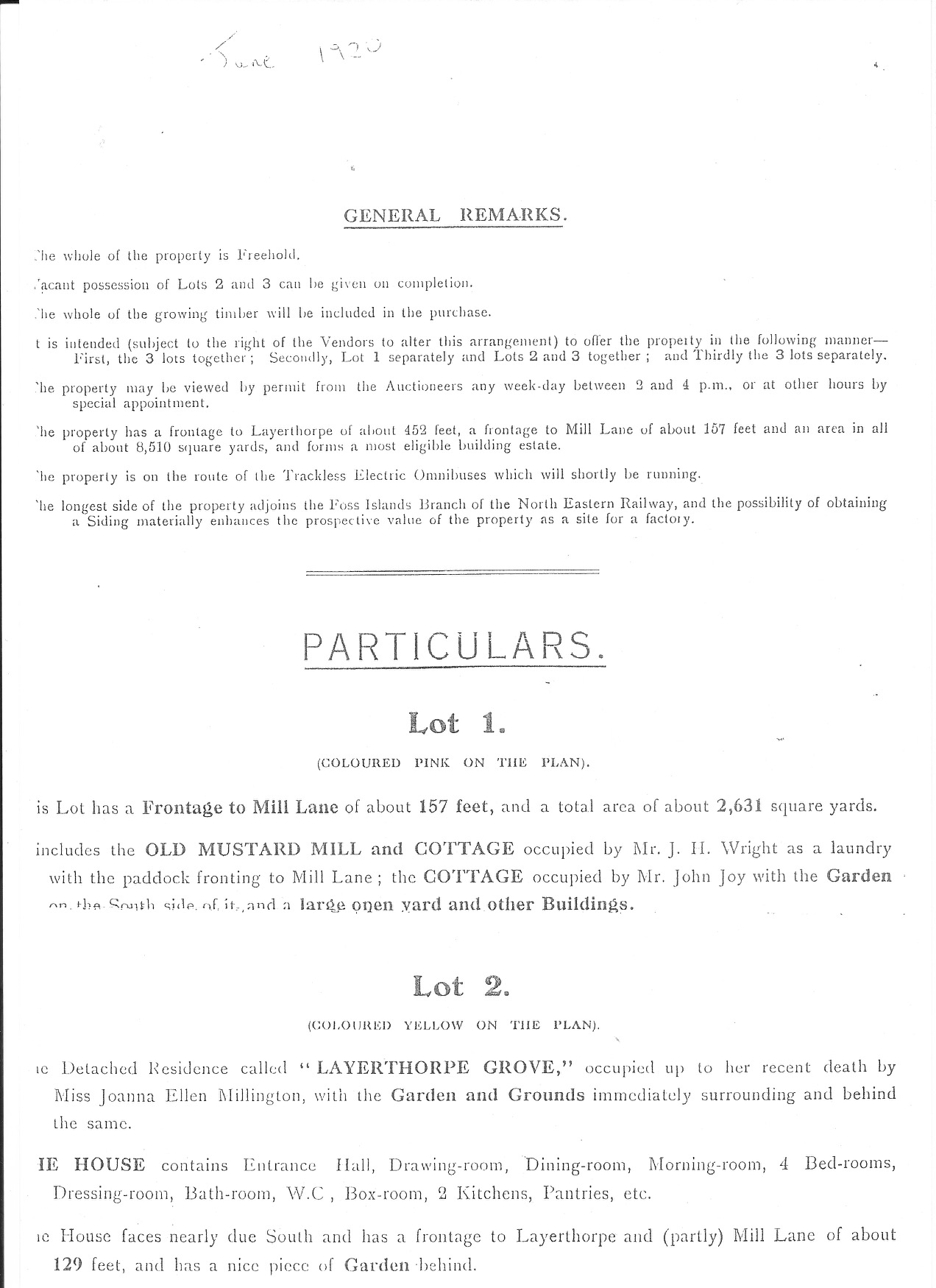 Herbert Clarkson
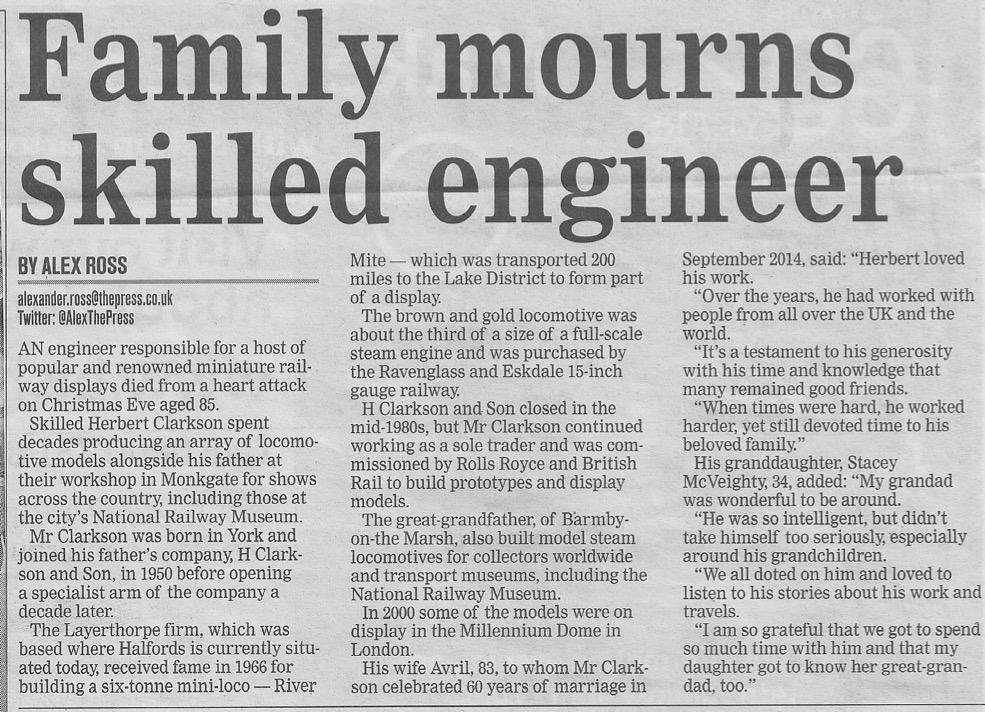 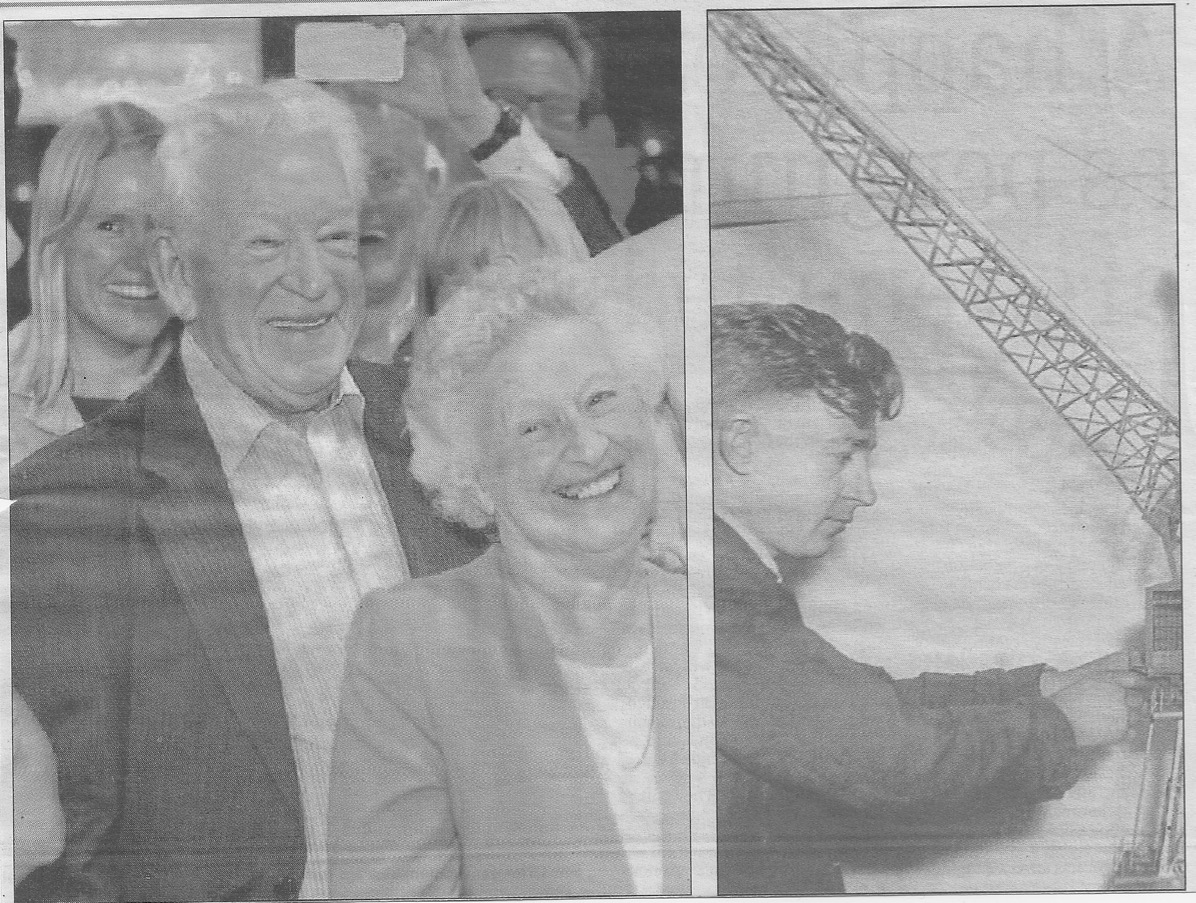 York Equitable Society Ltd
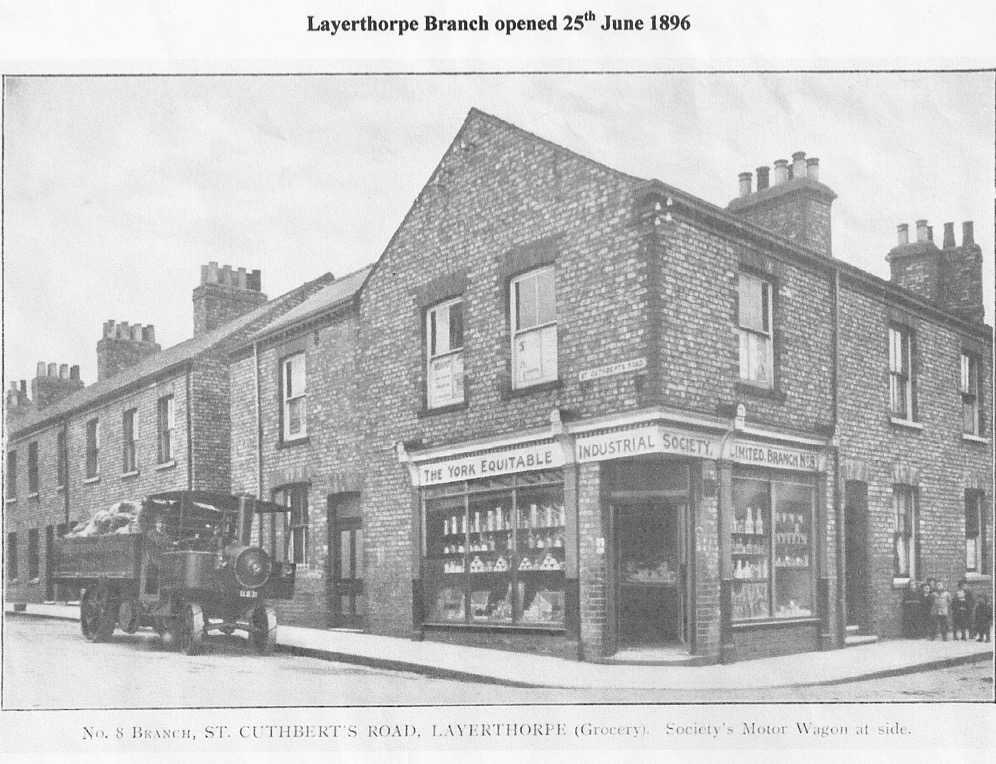 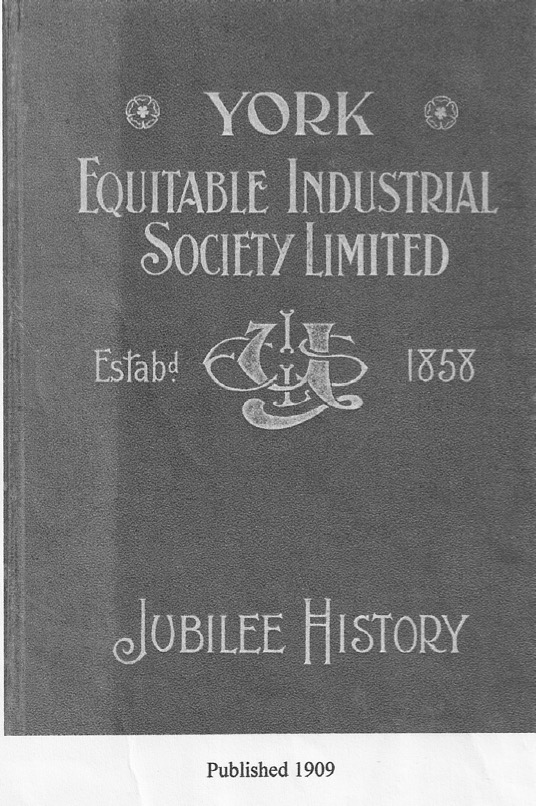 Holmes Fruit Shop
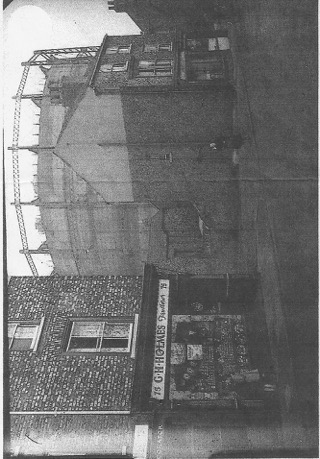 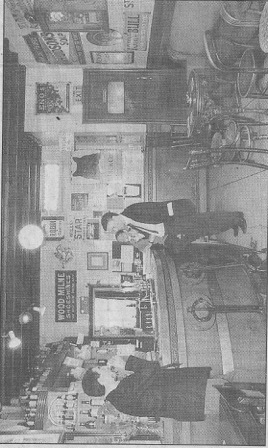 The John Bull Inn
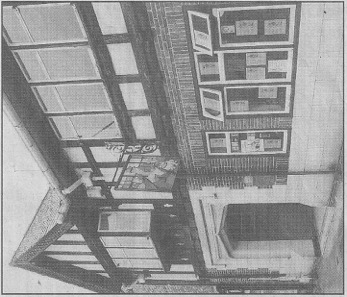 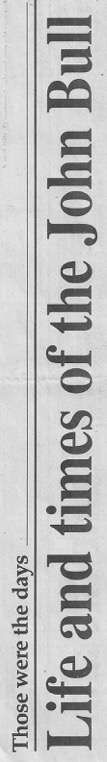 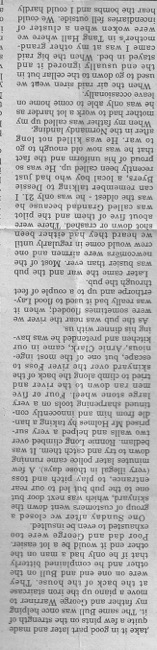 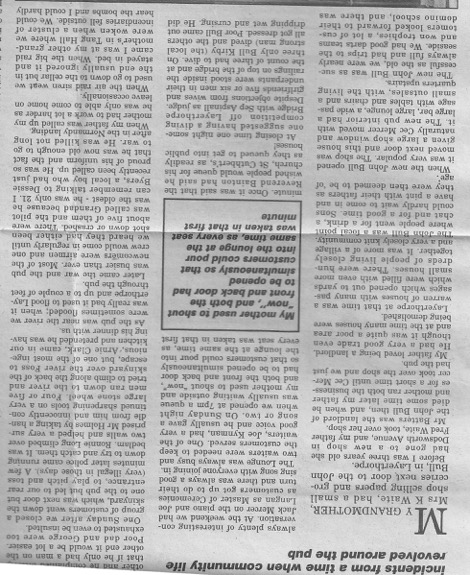 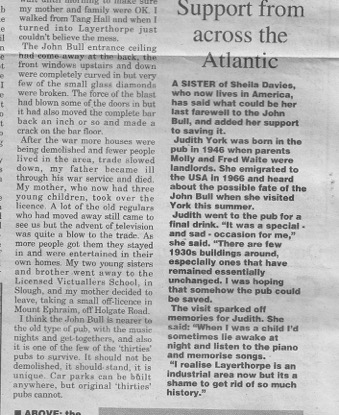 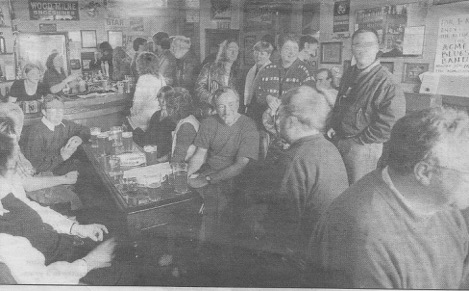 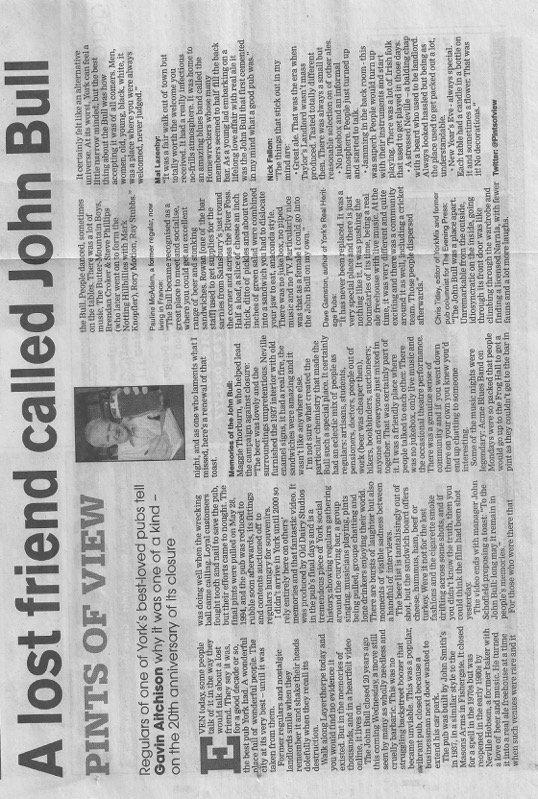 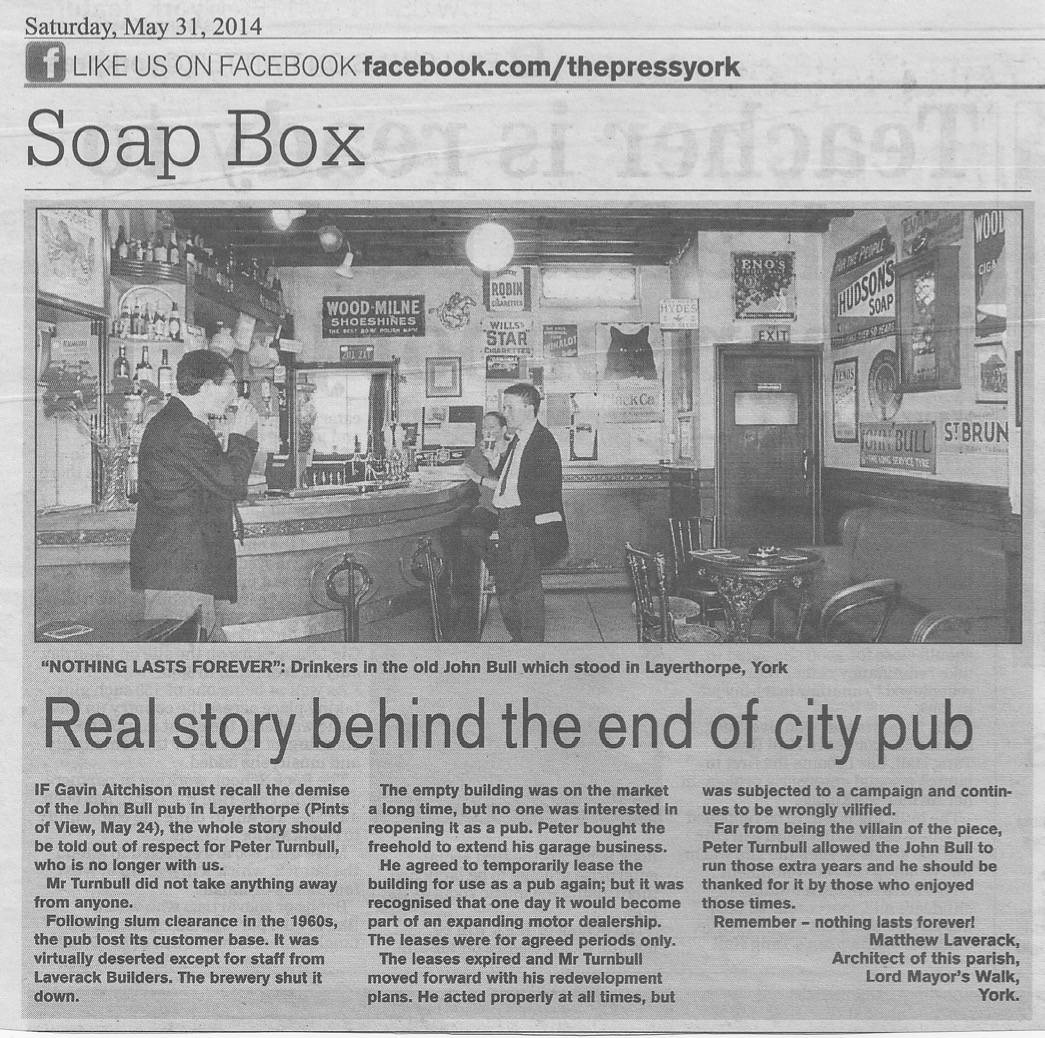 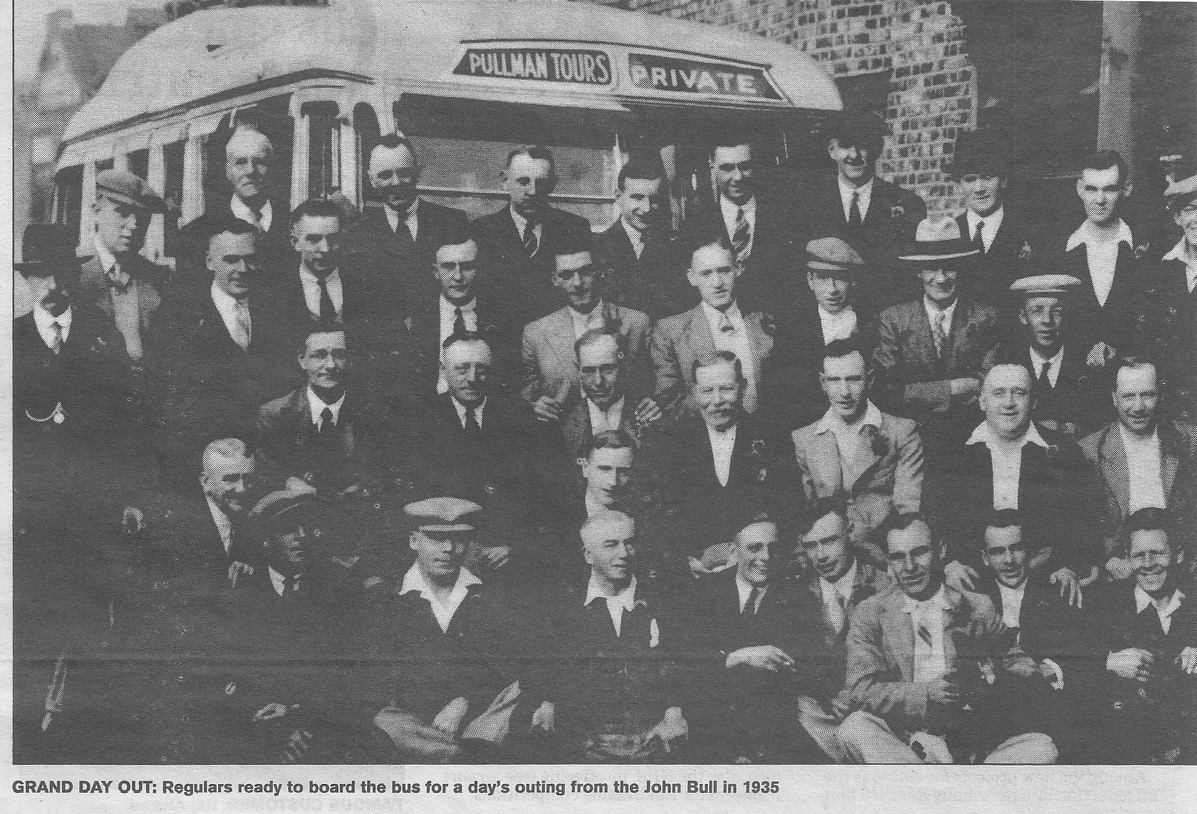 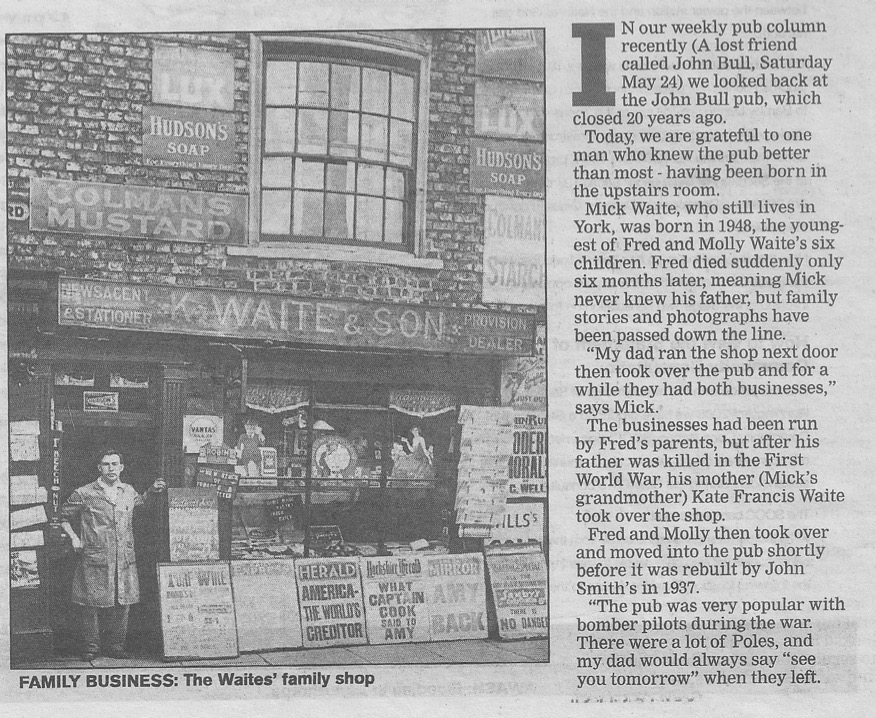 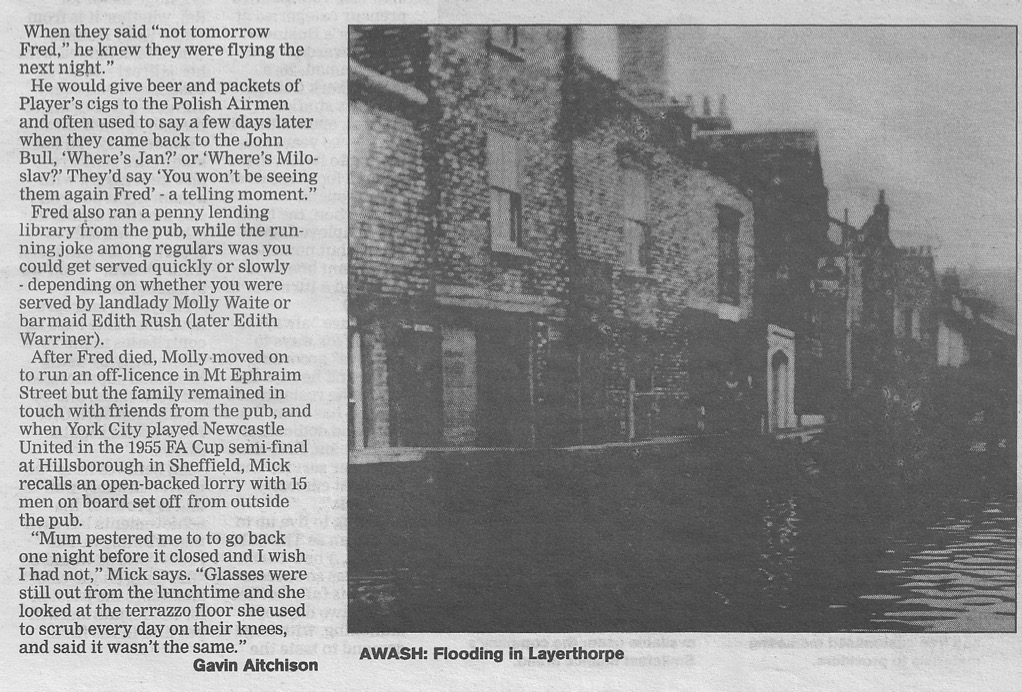 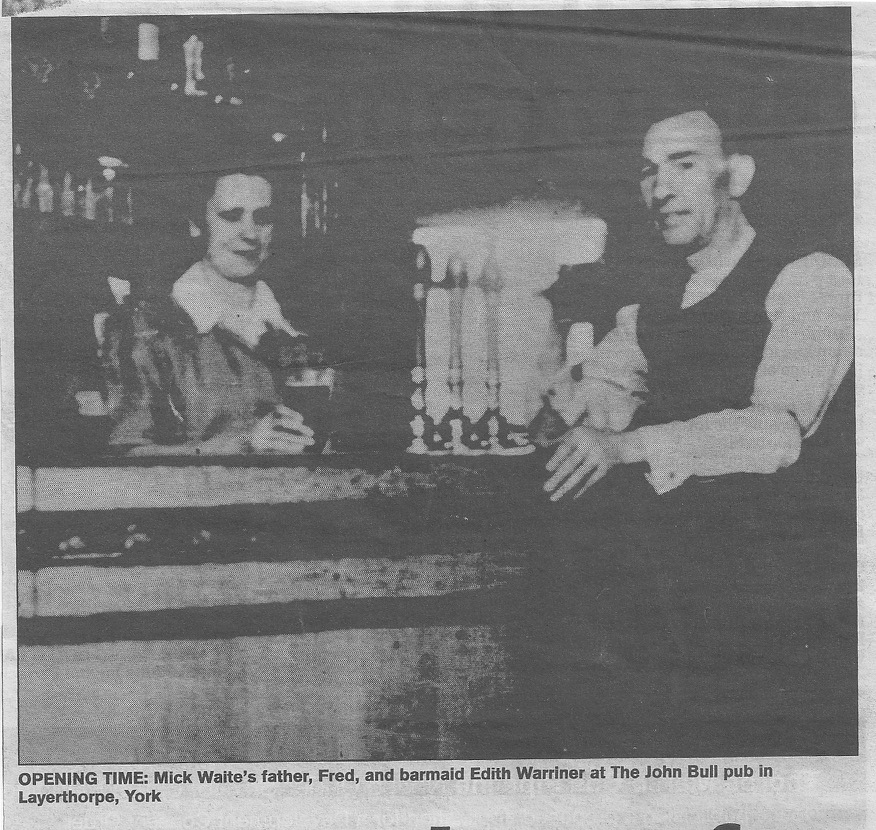